Nonlinear Functional Analysis in Contextual Behavioral Science
Thomas J. Waltz
Eastern Michigan University
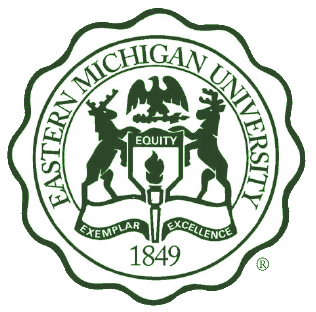 Overview:Goldiamond & Self-Control
Training clients in functional analysis of their own behavior-environment relations and the systematic procedures for influencing these.
CRB-3’s
Matching Law
Behavioral processes informing a functional analysis
Goldiamond (1969)
To establish and maintain … control over his own behavior requires insight by the patient into the contingencies and consequences governing his own behavior, as well as his ability to control and manipulate these variables.  Such self control over complex behavior requires the patient to observe and related his behavior to other events, and to bring to bear upon such relations a body of effective procedures which change them.  He is to discover which variables are relevant to his own behavior by recording and analyzing the data he has collected; he changes his behavior by developing and applying appropriate programming procedures. (p. 225)
Matching
BehaviorA
ReinforcementA
=
BehaviorA+ BehaviorE
ReinforcementA+ ReinforcementE
[Speaker Notes: The time spent engaging in a type of activity, relative to the time spent engaging in all activities will be proportional to the rate of reinforcement for that activity, relative to the rate of reinforcement for all activities in a given situation.]
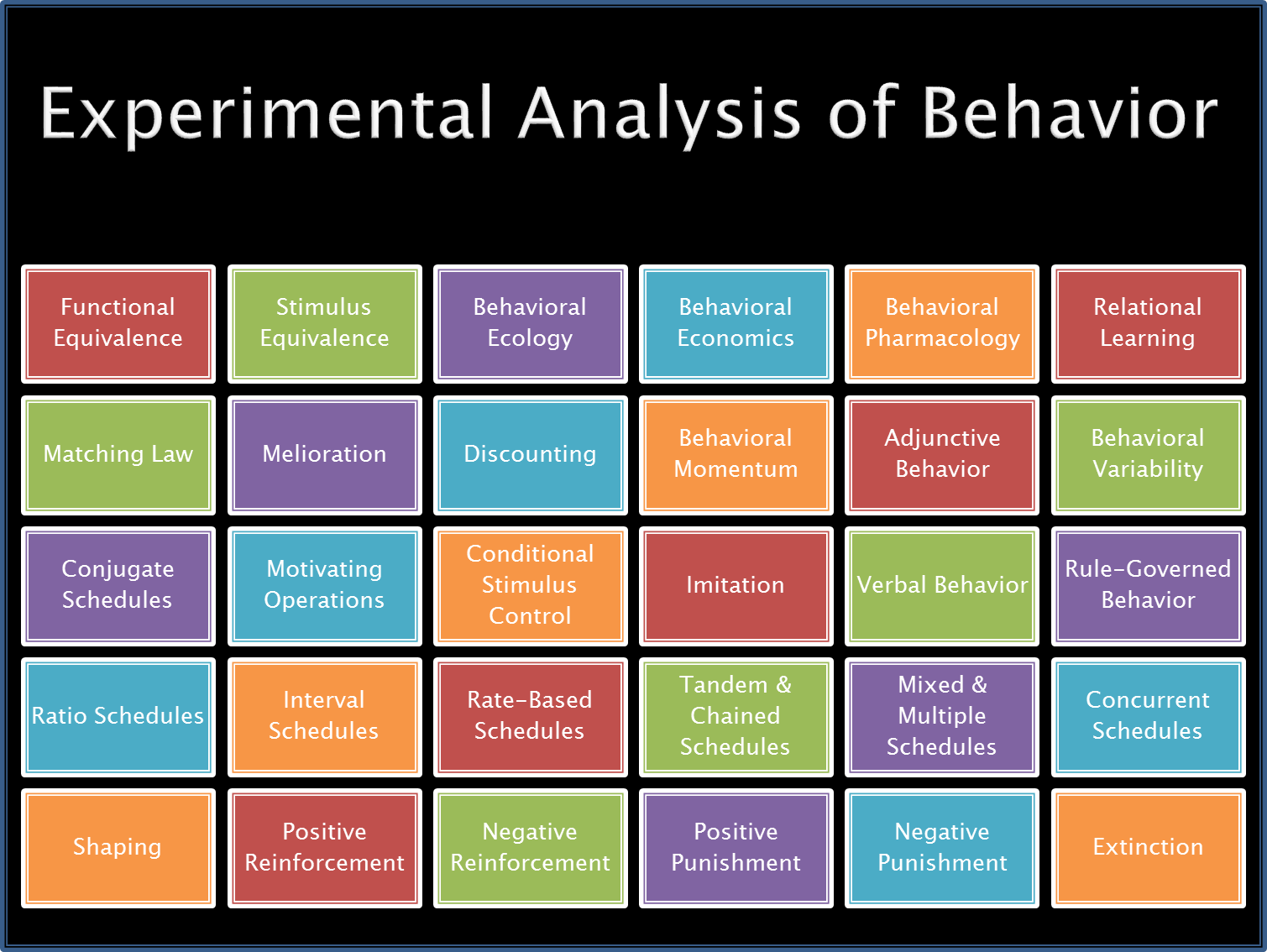